КГКУ «ЖЕЛЕЗНОГОРСКИЙ ДЕТСКИЙ ДОМ»
Красивая стена
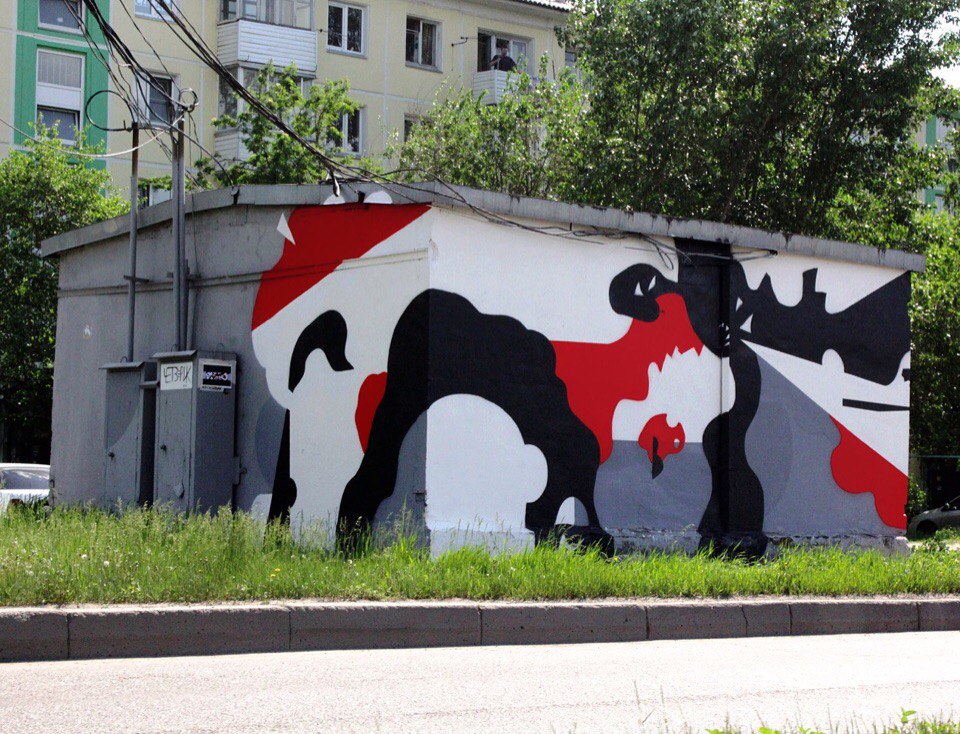 Цель: Создание Красивой стены на территории двора.
Благополучатели: жители двора и дети детского дома, всего 235         человек.
Актуальное состояние
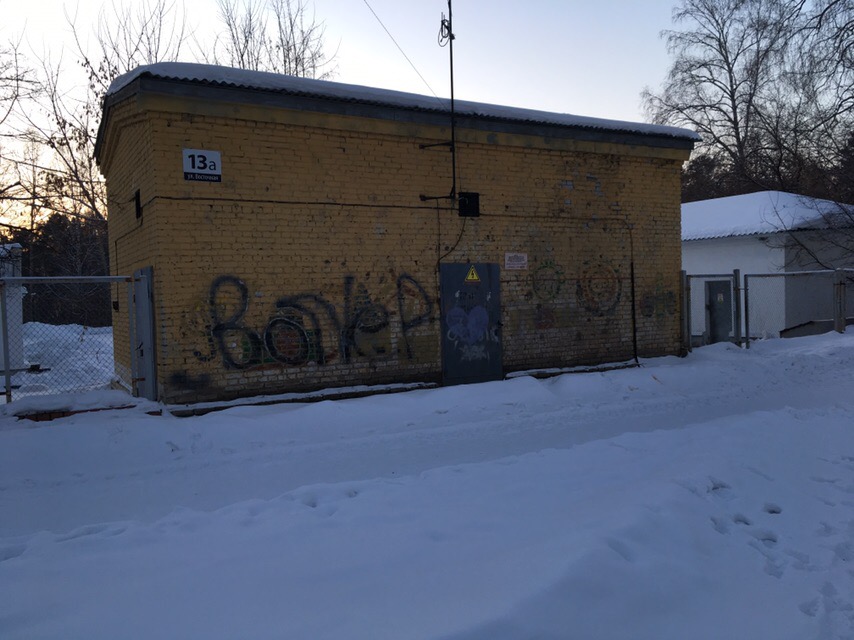 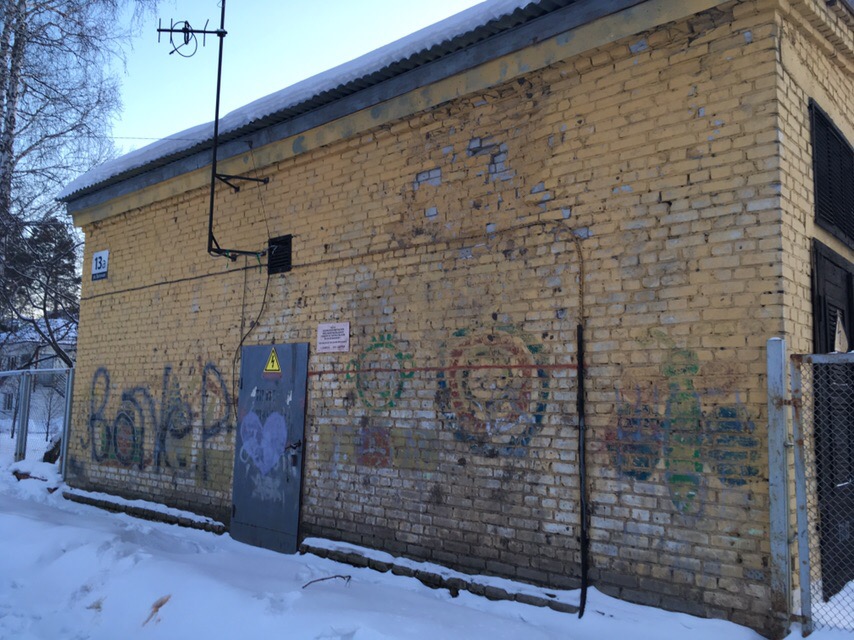 Главные задачи нашего проекта:
-Разработать эскиз рисунка в стиле граффити для оформления стены на территории двора Восточная 13.
-Найти социальных партнёров: Молодёжный центр, ШОР, художники  в стиле граффити, Худ.школа
- Проявить активную гражданскую позицию.
- Научить бережно относиться к Малой Родине, уважать результаты труда своей деятельности.
- Раскрасить стену  в стиле граффити.
-Разработать и провести праздник для ребят 
и детей детского дома «Красивая стена».
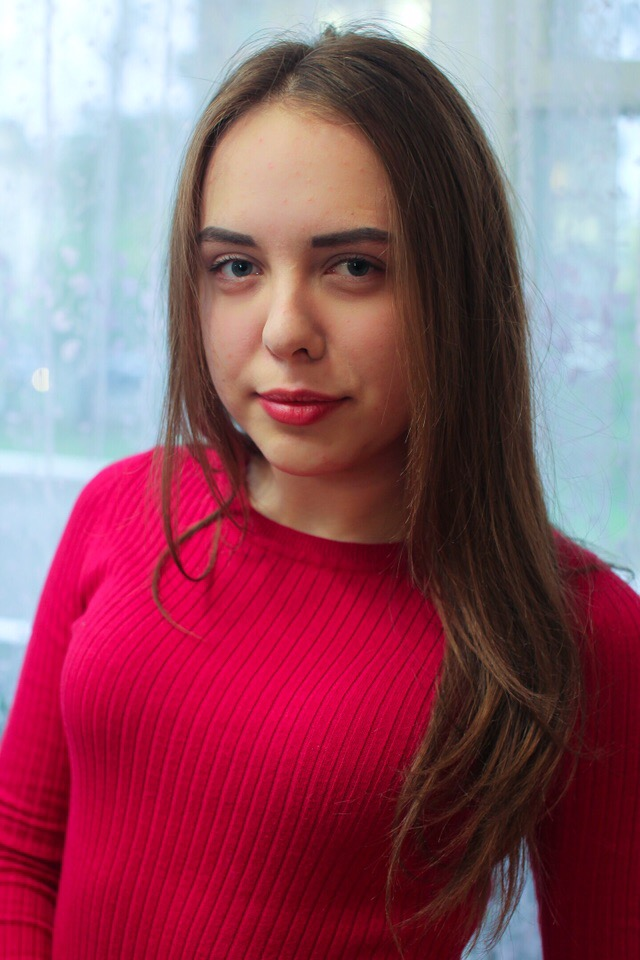 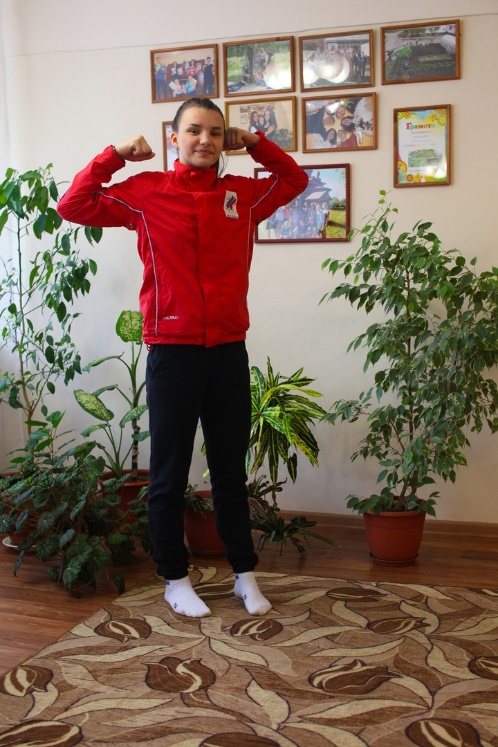 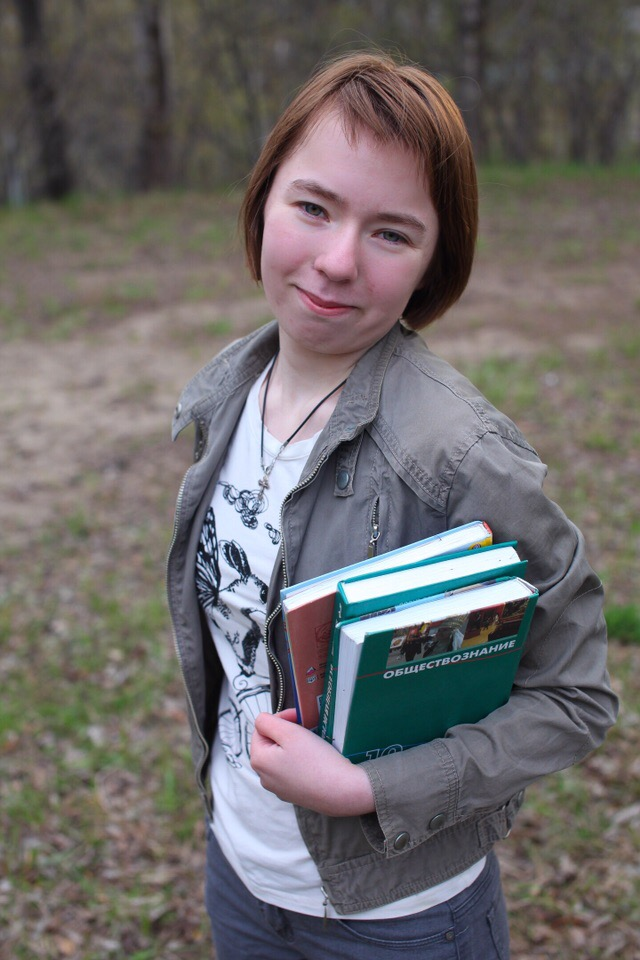 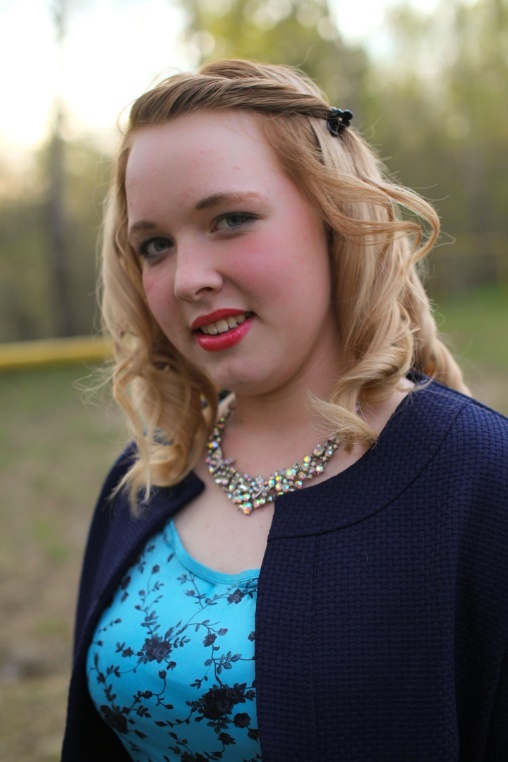 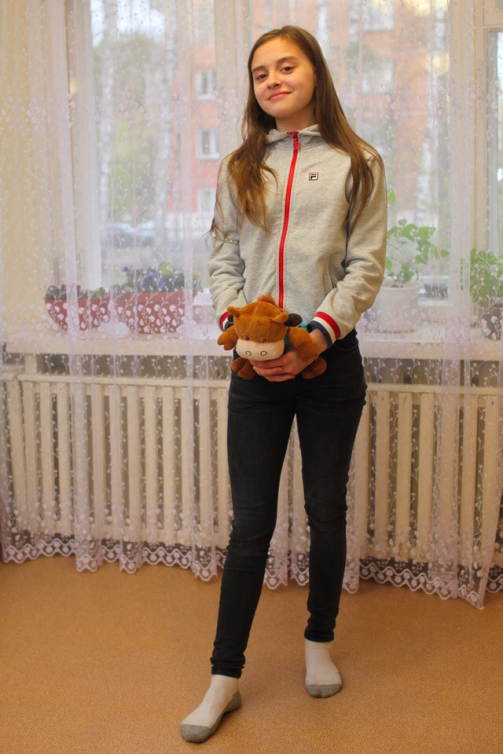 КАТЯ НОВИКОВА

-организатор социальных связей
Ельшина Елена
-Дизайнер
Галышева 
Надежда
-Оформление договоров.
ЕЛИЗАРЬЕВА ВИКА

-руководитель проекта
Перминова Катя
-Художник
ПАРТНЕРЫ ПРОЕКТА
МП Горэлектросеть, начальник Коваль А.Н.
Мастер участка домохозяйства: Дорош Н.В.
Руководитель ШОР: Блинникова Марина.
Специалист Молодёжного центра: Порфирьева В.В.
Художник-оформитель : Четвериков Иван
Результаты проекта
12 детей-сирот получат трудовой опыт, и проявят свою гражданскую позицию, что способствует социальной адаптации воспитанников детского дома 

 35 детей детского дома и 200 жителей двора Восточная 13 и жители ближних домов будут любоваться красивой стеной.

 Как минимум 417 человек узнают о проявлении гражданской позиции у детей сирот через социальные сети https://vk.com/club82718657
СПАСИБО ЗА ВНИМАНИЕ!